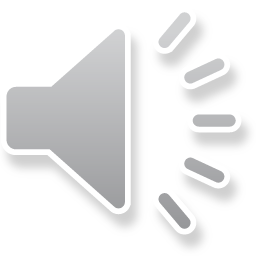 Viajes Navideñosen Familia
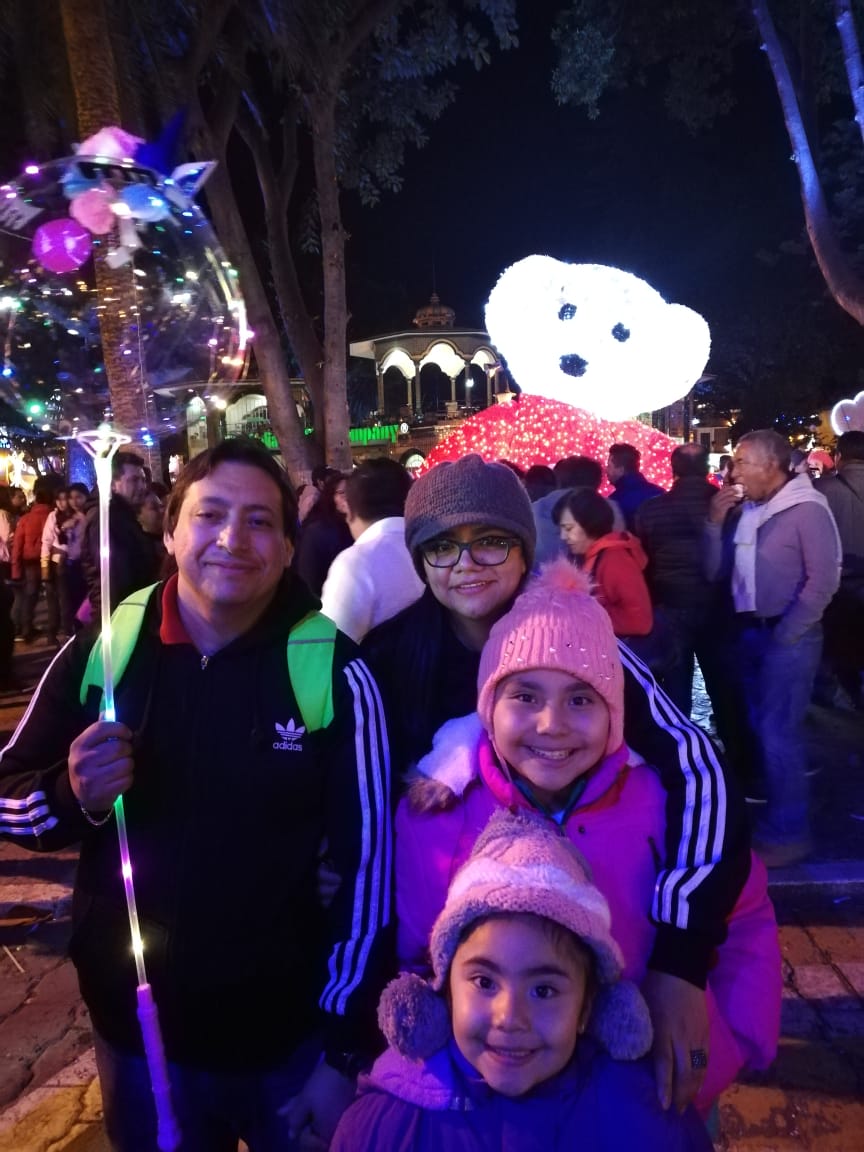 Mi colección de momentos con mi
familia
Gracias por todo
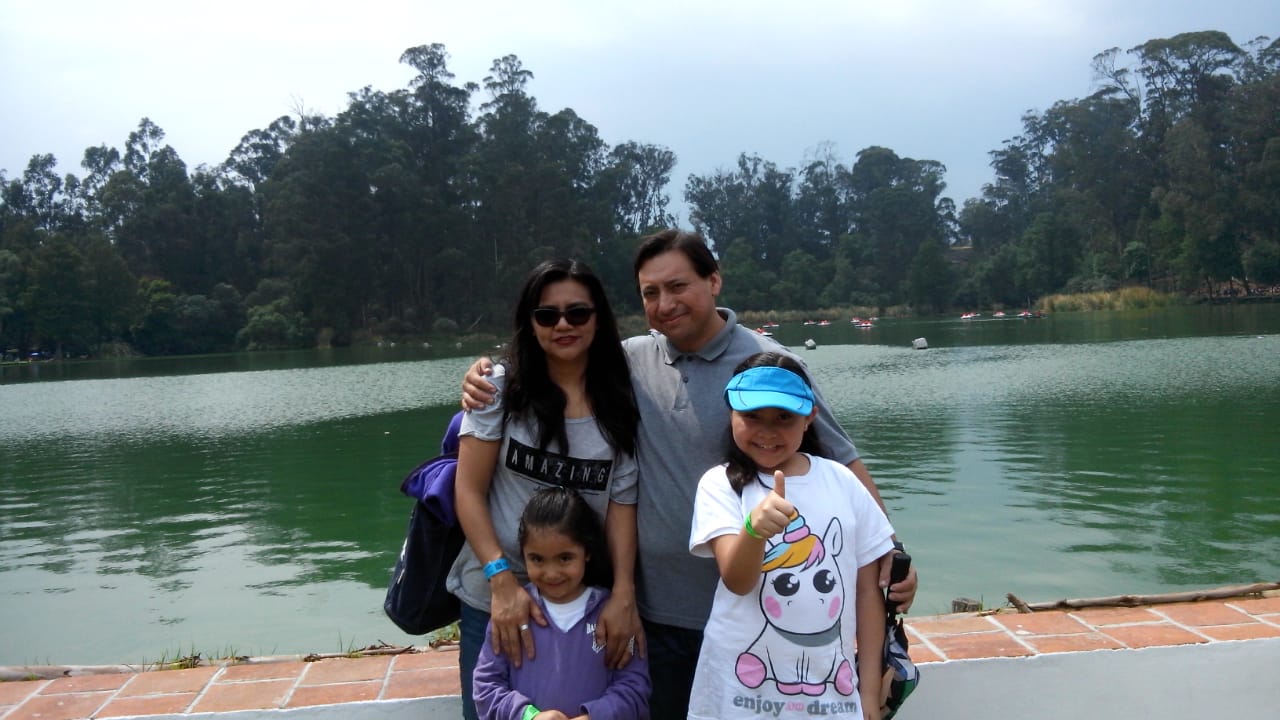 Y por estar siempre conmigo
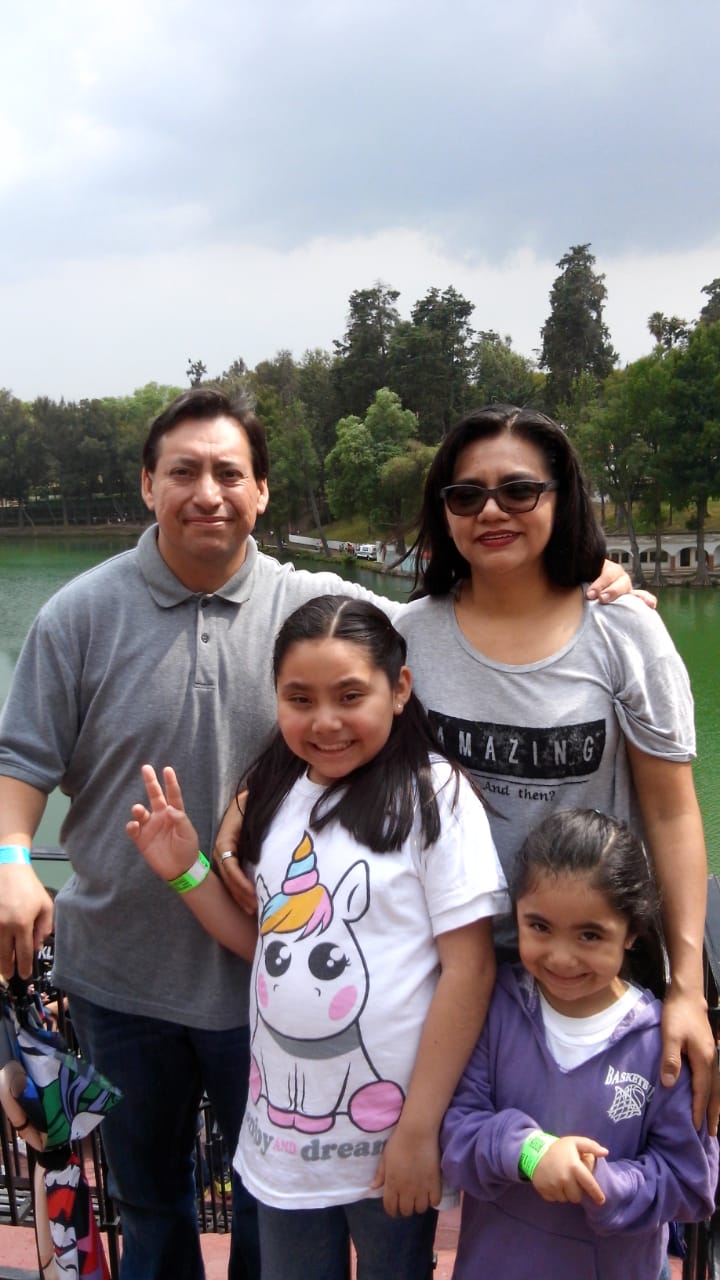 Gracias por nuestras experiencias
Los quiero demasiado
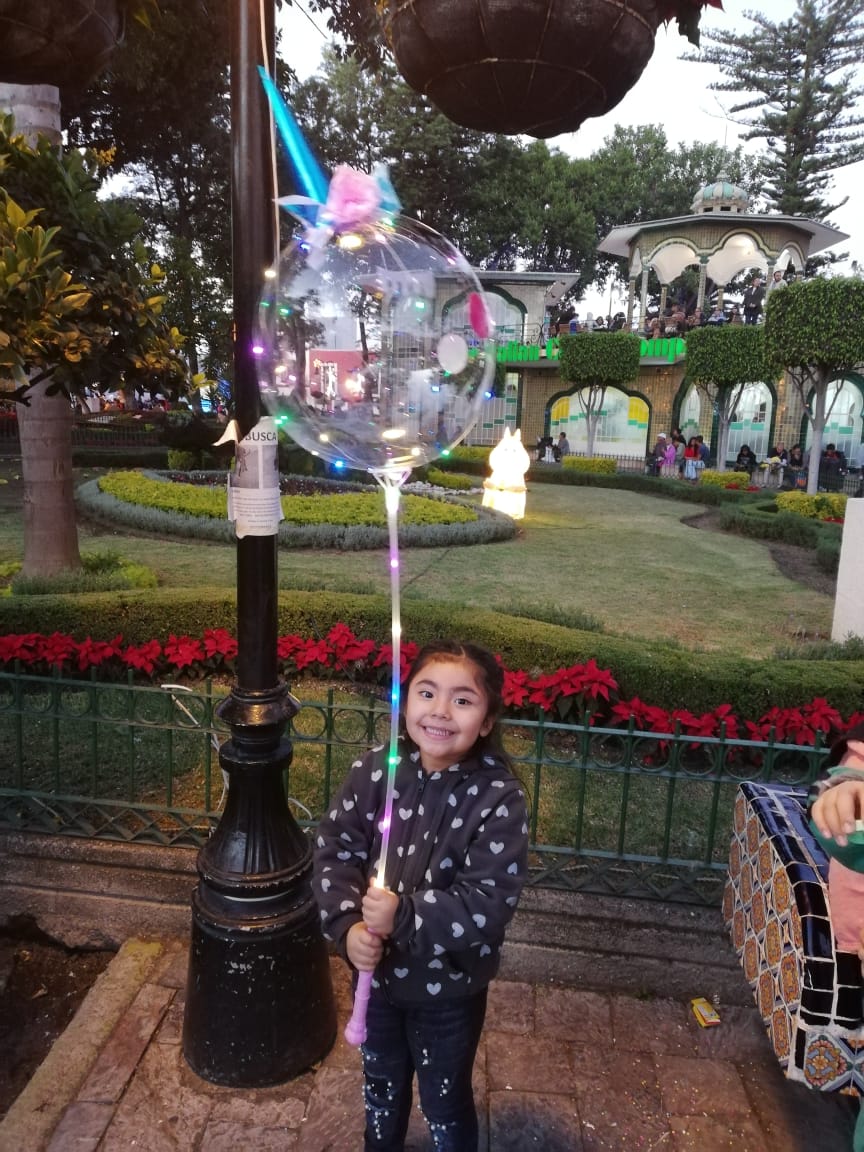 Felices fiestas
And Merry Christmas for Jones family!
Y les deseo muchos abrazos y besos
Ustedes son muy importantes para mi
Feliz dia
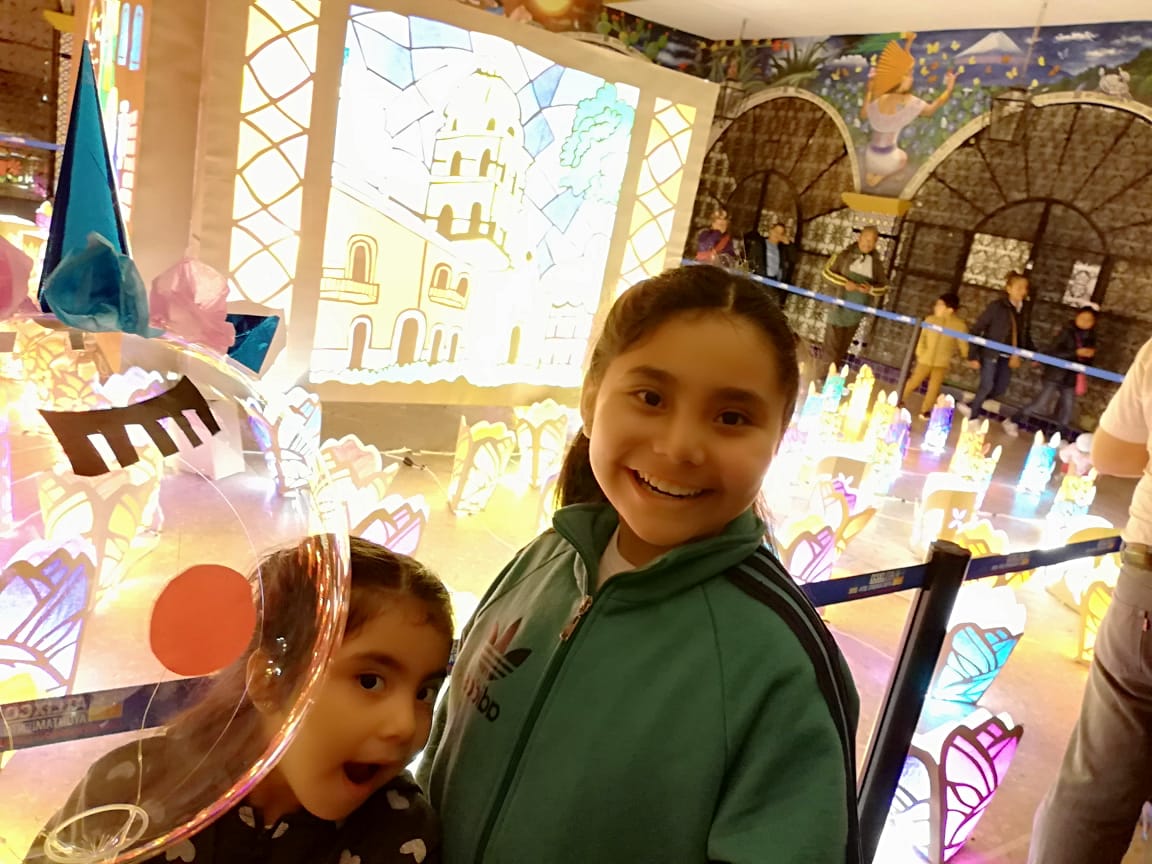 Se acuerdan cuando vimos a los reyes magos como globos
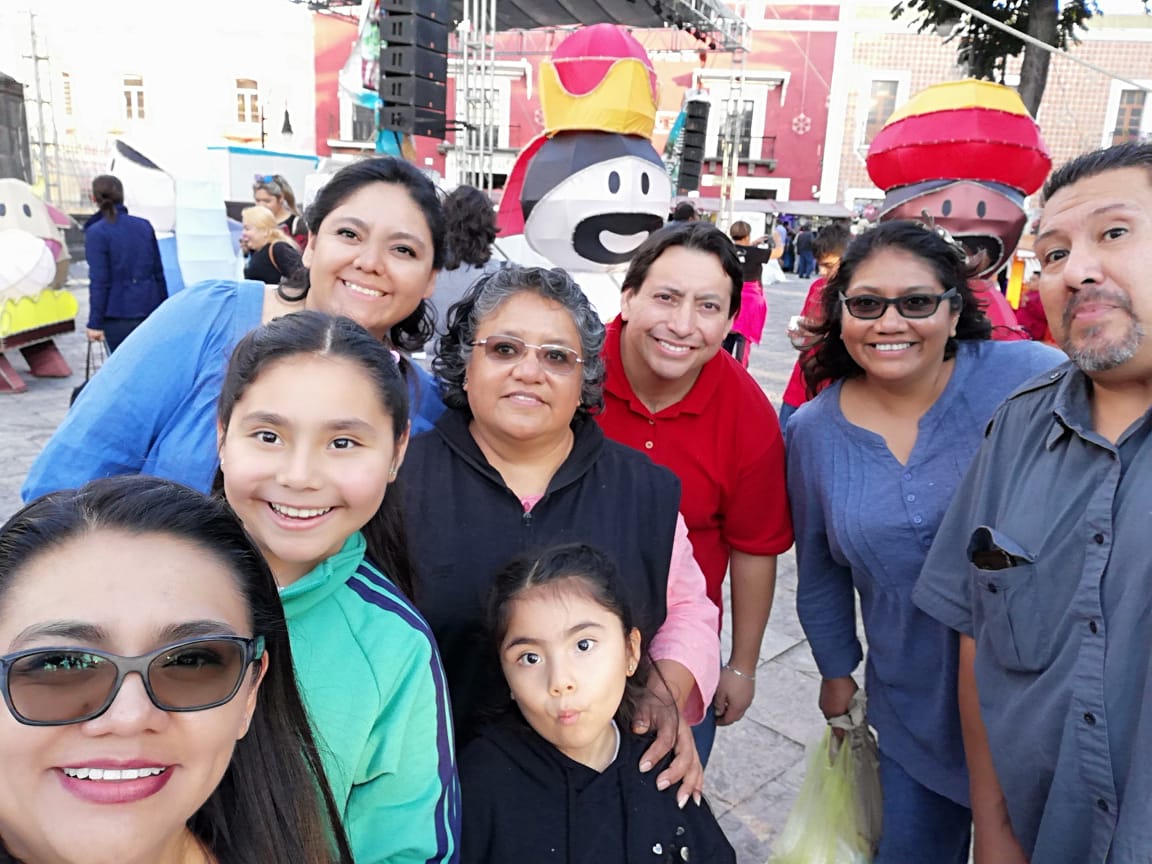 Estábamos muy felices
Deseando una feliz navidad
felicidades
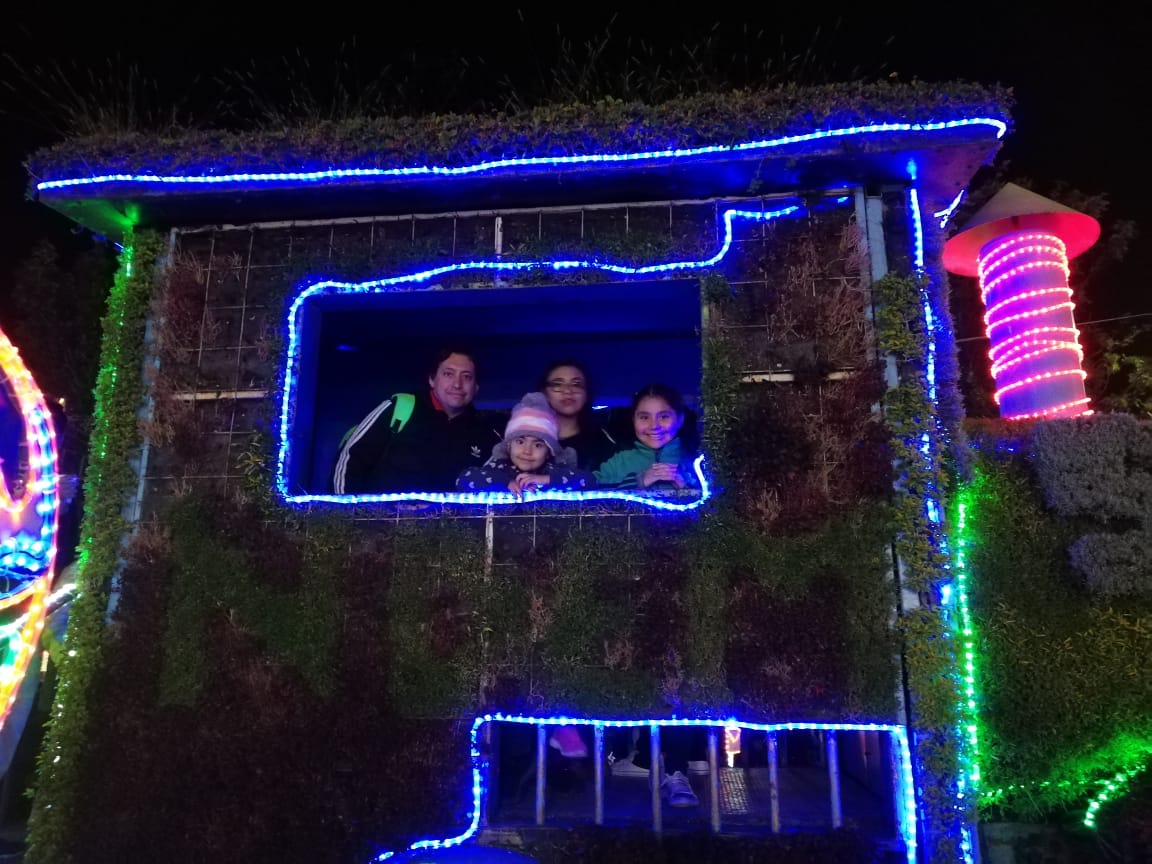 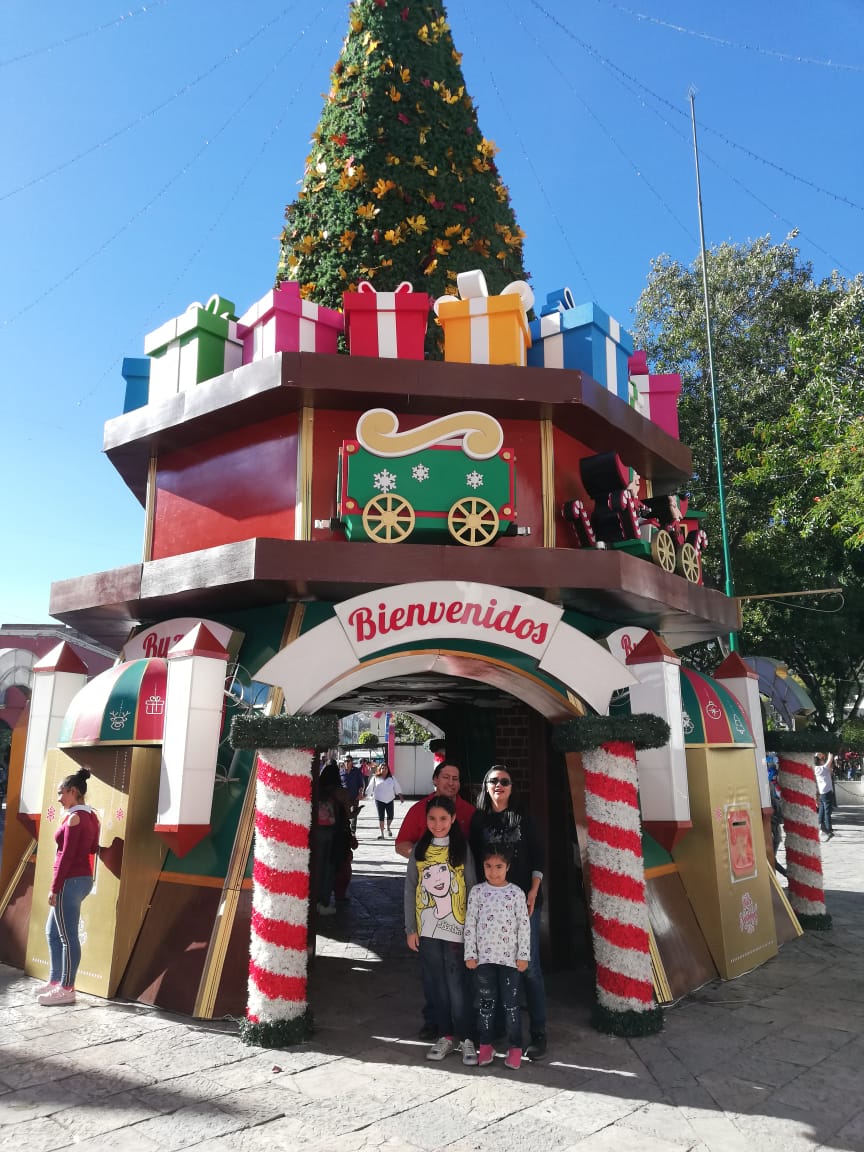 gracias
Para celebrar las navidades hermosas
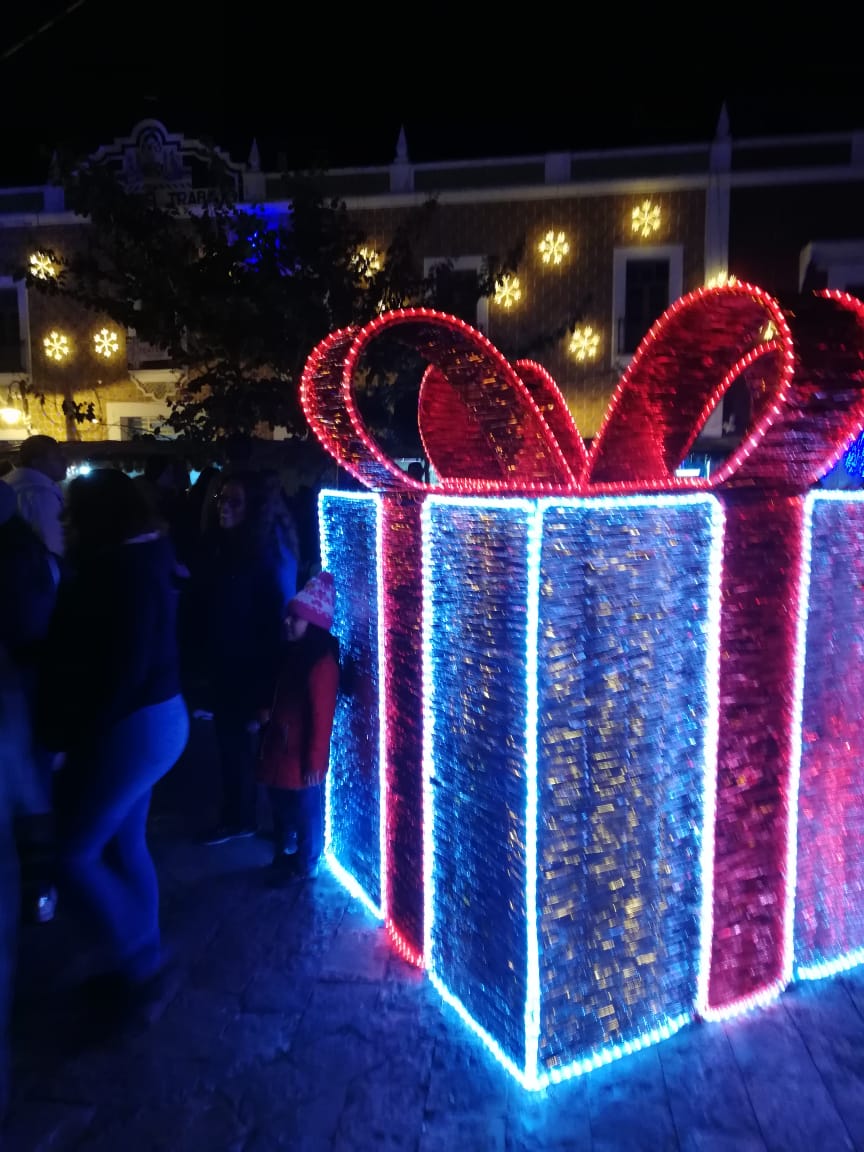 Se acuerdan cuando fuimos a atlixco
Y vimos un regalo muy grande con luces y le tomamos una foto
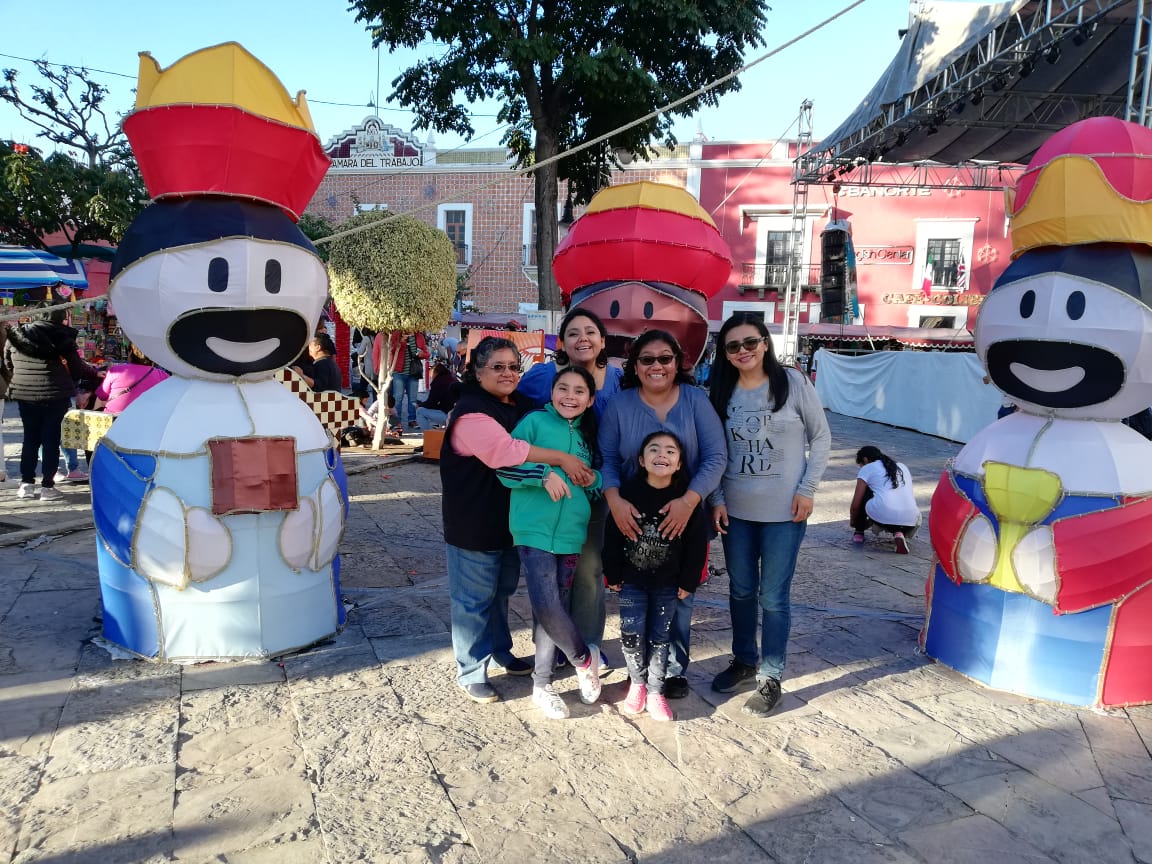 Feliz Navidad
A toda mi familia